Детские образы в картинах  русских художников.
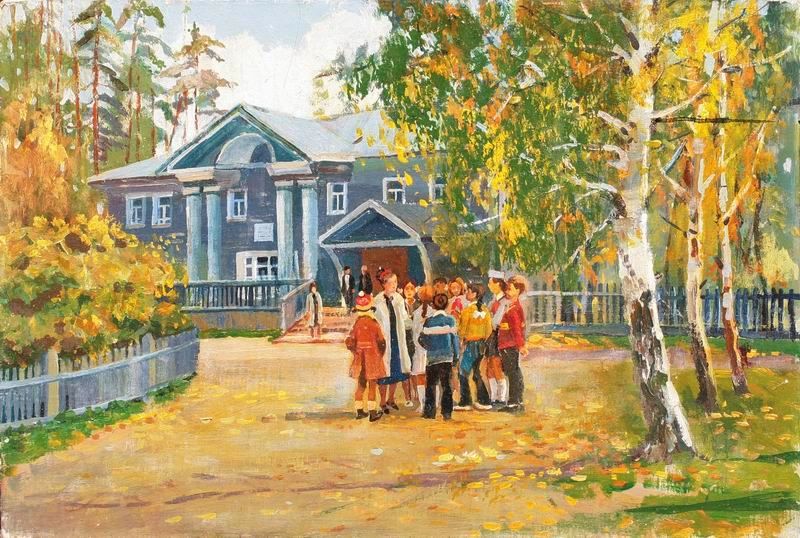 Презентация учителя начальных классов ГКСКОУ №26 V вида
Ландыревой Л.А.




Соколов В. «Школа»
Решетников Фёдор Павлович (1906 — 1988)
Советский художник, один из главных представителей социалистического реализма.
Родился 15  июля 1906 года в селе Сурско-Литовском Екатеринославской губернии Российской империи в семье иконописца.
Учился на рабфаке искусств в Москве, поступил в Высшие художественно-технические мастерские.
Действительный член АХ СССР с 1953 года, вице-президент (с 1974 года).
«Прибыл на каникулы»(1948)
Сталинская премия второй степени (1949) — за картину
 «Прибыл на каникулы»
Совокупный тираж открыток с репродукцией картины Ф. П. Решетникова «Прибыл на каникулы» (1948) составил свыше 13 миллионов экземпляров. Это больше, чем тираж какой-либо другой открытки, выпущенной в Советском Союзе.
«За мир» (1950)
Большую известность получили его жанровые композиции, посвященные детям.
Сталинская премия третьей степени (1951) — за картину «За мир!» 

Картина хранится в Государственной Третьяковской галерее в Москве.
«Опять двойка» (1952)
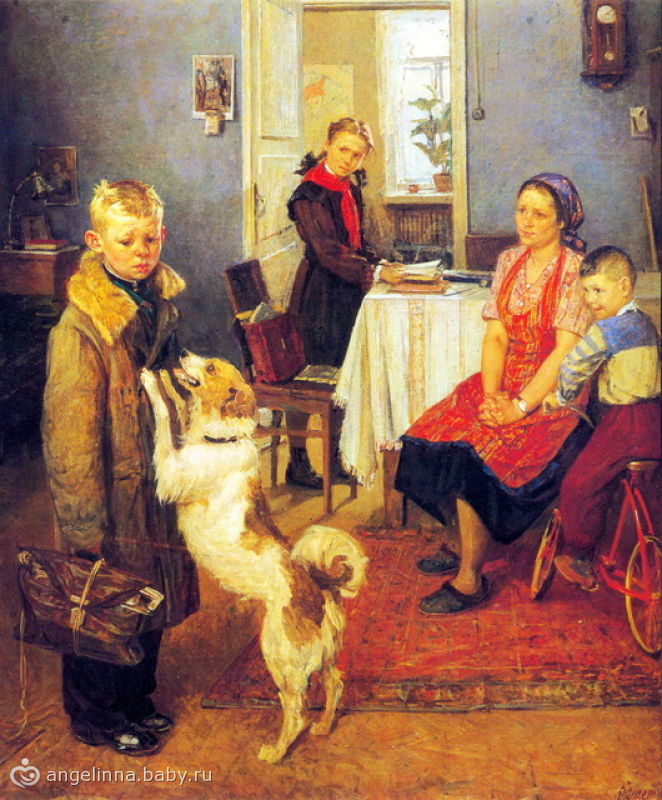 Живой, неглупый, но забывший о своей первостепенной обязанности хорошо учиться парнишка — главный герой картины «Опять двойка» (1952).
Картина хранится в Государственной Третьяковской галерее в Москве.
«Достали языка» (1943)
Ф. П. Решетников умер 13 декабря 1988 года. Похоронен в Москве на Ваганьковском кладбище.
Богданов – Бельский Николай Петрович (1868 – 1945)
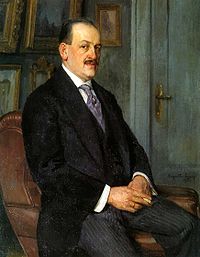 Русский художник-передвижник, академик живописи, председатель Общества имени Куинджи.
Писал в основном жанровые картины, особенно образование крестьянских детей, портреты, импрессионистские исследования ландшафтов. Он стал педагогом и академиком в 1903 году.
«Дети»
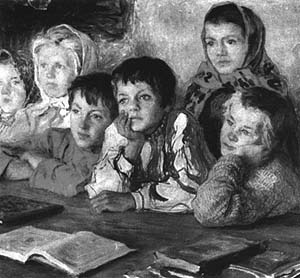 Пока светит солнце, зеленеет трава, пока появляются улыбки на лицах детей, — картины его будут необходимы
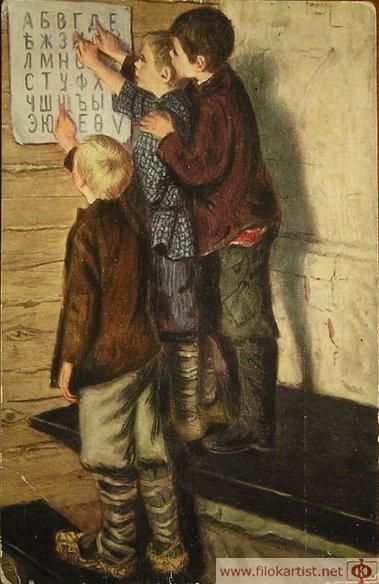 «Новички»
Он, внебрачный сын батрачки, родился в селе Шопотове Смоленской губернии. При крещении его записали Богдановым, т. е. — богом данным. А Бельским он стал впоследствии, присоединив к фамилии название родного уезда. Детство было суровым, так как жили они с матерью в доме дяди, где терпели их из милости.
«Устный счёт. В народной школе  С. А. Рачинского» (1895)
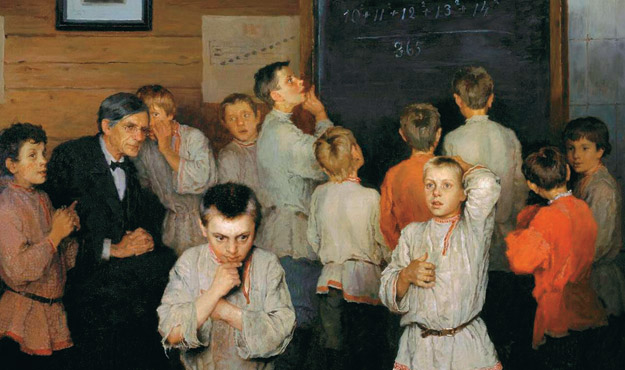 С. А. Рачинский стал в жизни мальчика человеком, благодаря которому и состоялась судьба Николая Петровича Богданова-Бельского. Сам Николай Петрович часто говорил, что «…на дорогу меня вывел Рачинский. Учитель жизни. Я всем, всем ему обязан»
«Школьник»
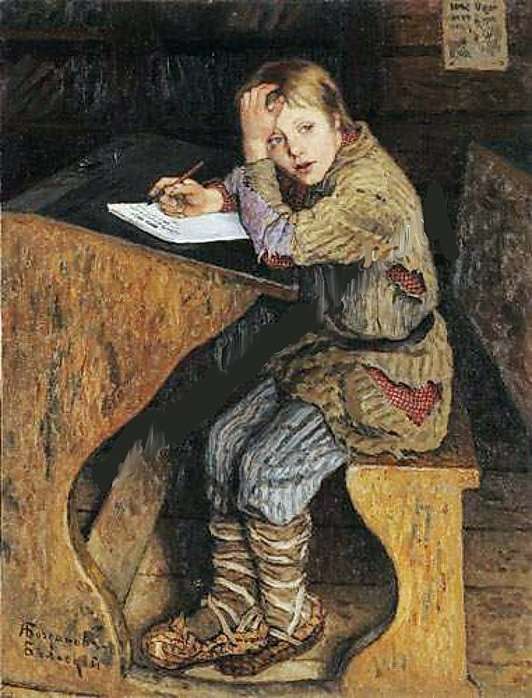 Несмотря на разнообразие и характер заказов, персон, которых он писал, художник в своем творчестве отдавал всю свою любовь и сердце детям. 
«Я так много лет провел в деревне, — говорил художник, — так близок был к сельской школе, так часто наблюдал крестьянских детей, так полюбил их за непосредственность, даровитость, что они сделались героями моих картин».
 Доброта, чистота восприятия мира, искренность — эти качества в детях заложены природой. Надо быть очень светлым человеком, обладать теми же качествами, чтобы с такой любовью и непосредственностью всю жизнь изображать детей.
«У дверей школы» (1897)
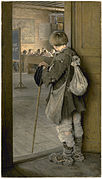 Картина хранится в 
Государственном Русском музее в Санкт- Петербурге.
Это автобиографическая картина. Будущий художник, мальчиком, затаив дыхание, стоял в волнении за порогом класса. Ему хотелось учиться.
Картины других художников.
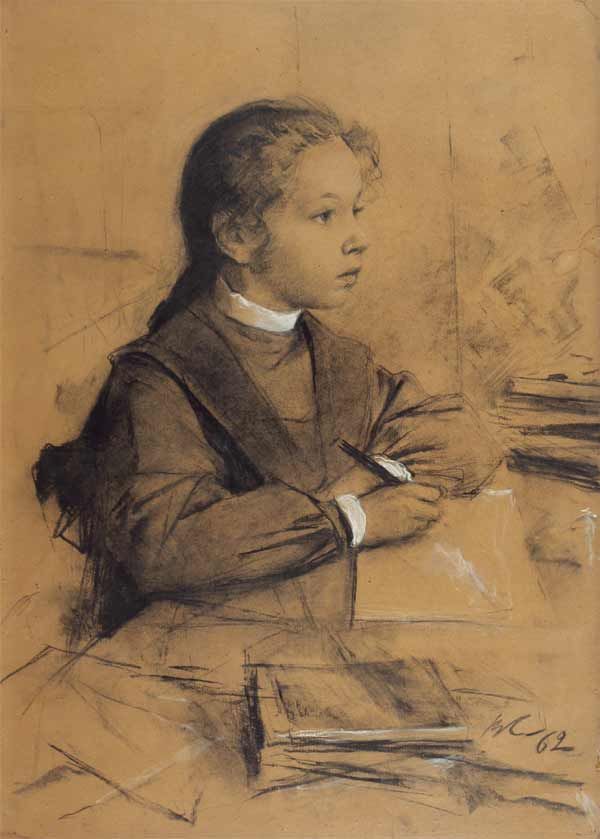 Серов В.А. 
«За уроками». (Маша в школьной форме) 1962 г.
Морозов А.И. « Сельская  бесплатная школа» (1865)
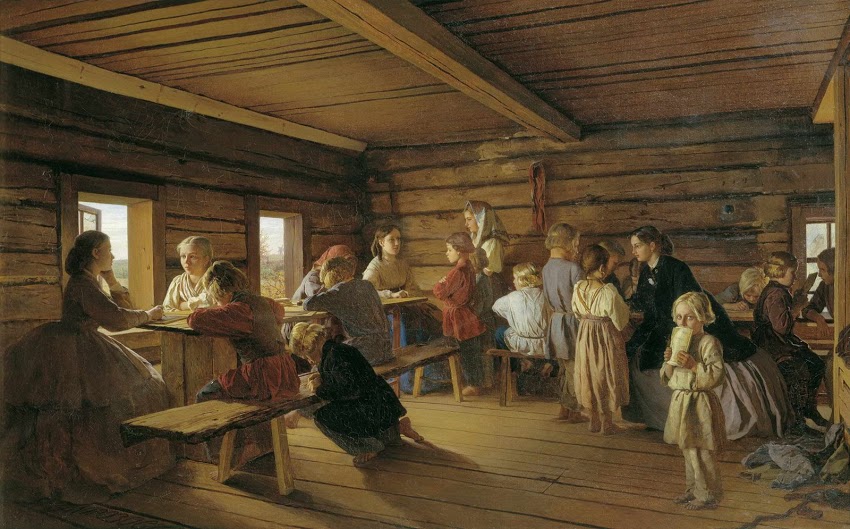 Маковский В. «В сельской школе»
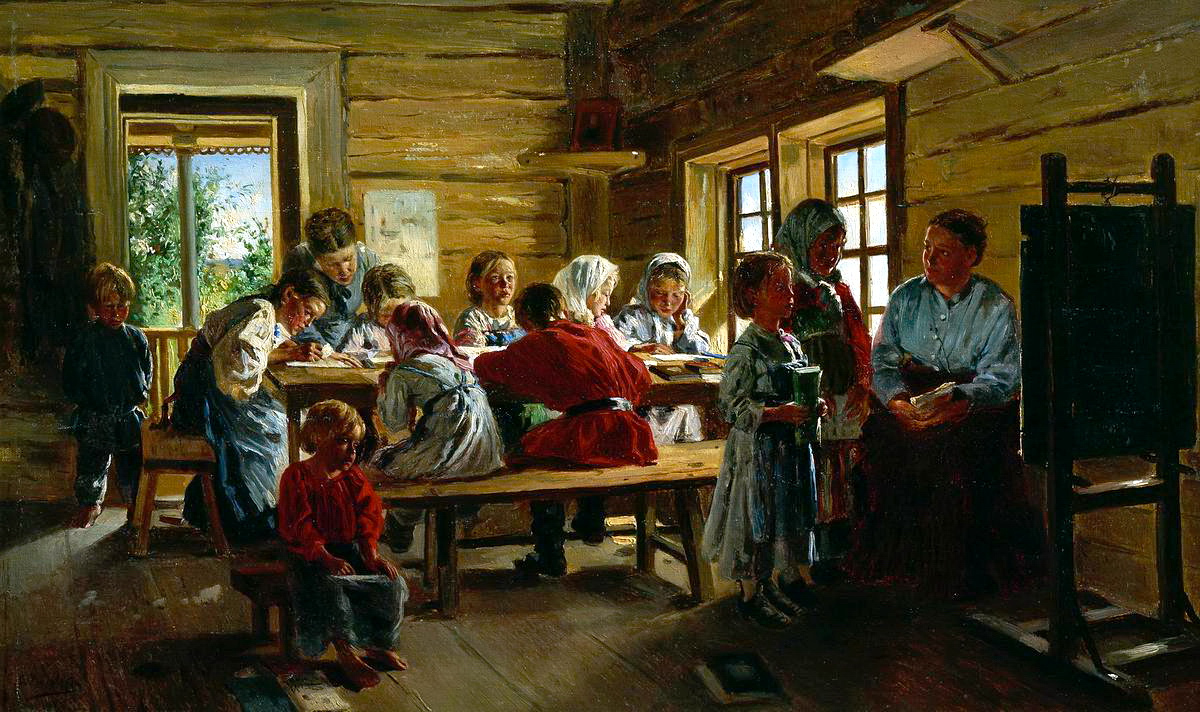 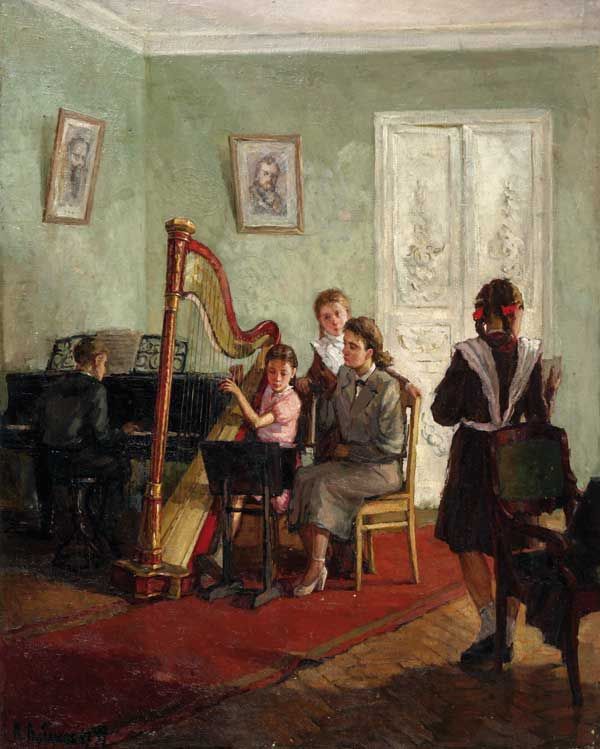 Любимов А.М. «Урок музыки»
(1939)
Григорьев С. «Первые слова»
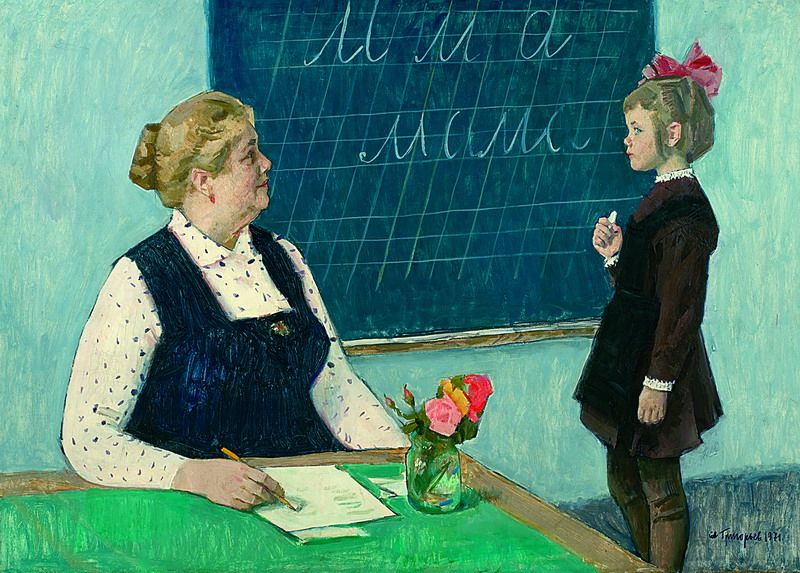 Владимиров И.А. «На уроке грамоты у дьячка» (1913)
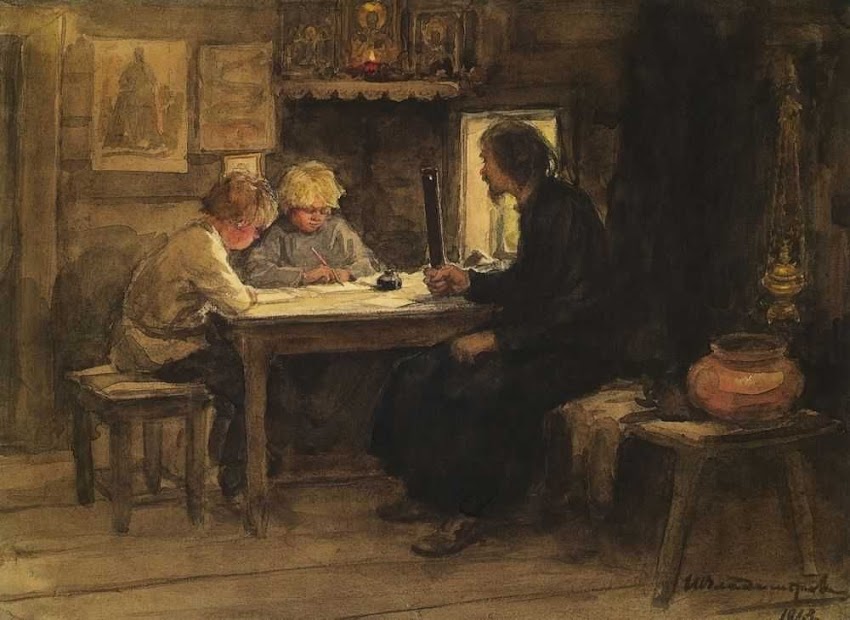 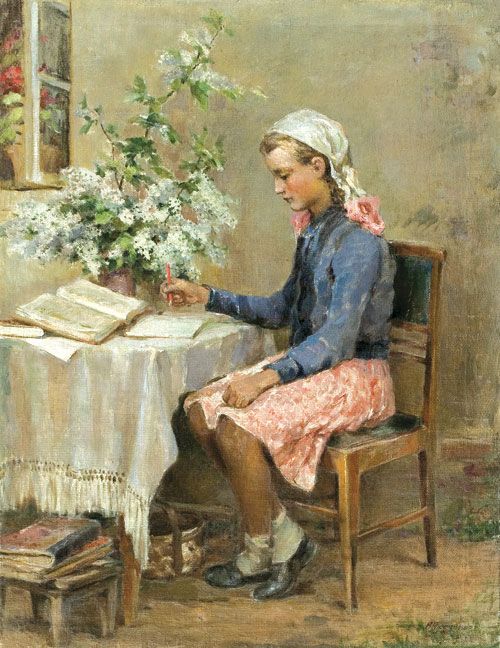 ТрофимовВ.П. «Трудная задача» (1940)
Шанкс Э.Я. «Новенькая в школе»
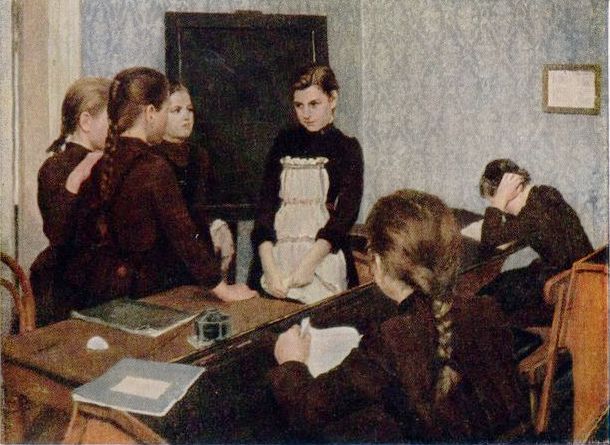 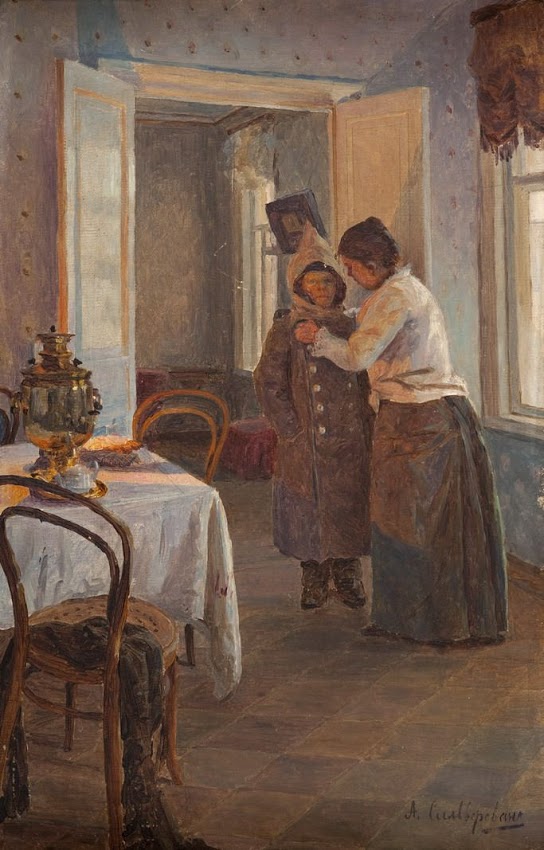 Сильверсван  А.К. 
«В  гимназию»
 (1910)
Стрелковский А.И. «Сельская школа» (1872)
Корзухин «Разлука»
Гринюк И.А. «Проверка уроков» (1979)